КГБОУ «Минусинская школа – интернат»
V ШКОЛЬНАЯ УЧЕНИЧЕСКАЯ КОНФЕРЕНЦИЯ ПРОЕКТНЫХ И ИССЛЕДОВАТЕЛЬСКИХ РАБОТ «Я ПОЗНАЮ МИР!»
Секция «Первые шаги в науку»
ТЕМА. ЗИМНЕЕ ЧУДО – СНЕГОВИК
Автор: Курман Арсений Евгеньевич,  ученик 2 А класса
Руководитель: Семенюк А.Г., учитель
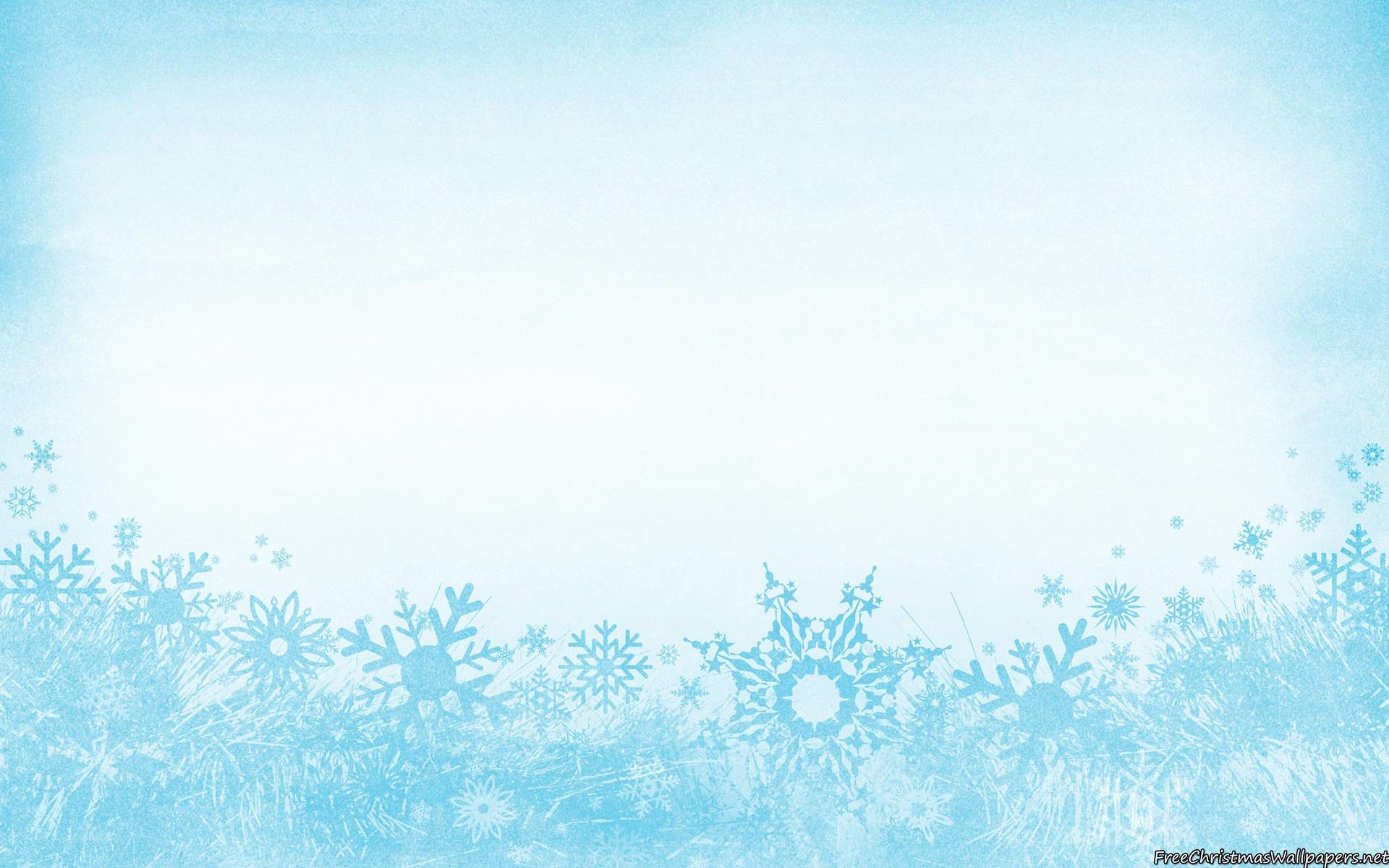 Актуальность
Снежная зима дарит нам много развлечений.  И несмотря на появление современных игрушек, планшетов, телефонов, дети не забывают зимние забавы.  А лепить снеговика – одно из
любимых  занятий.
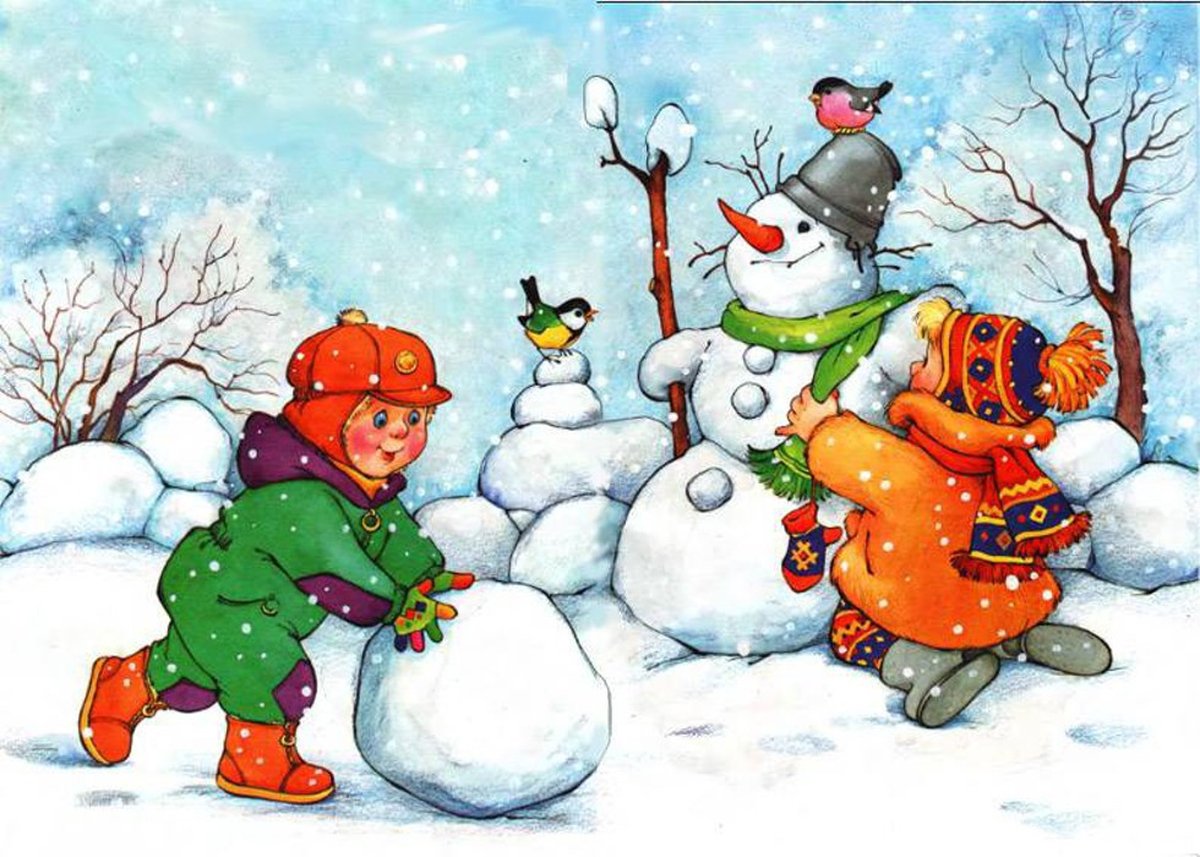 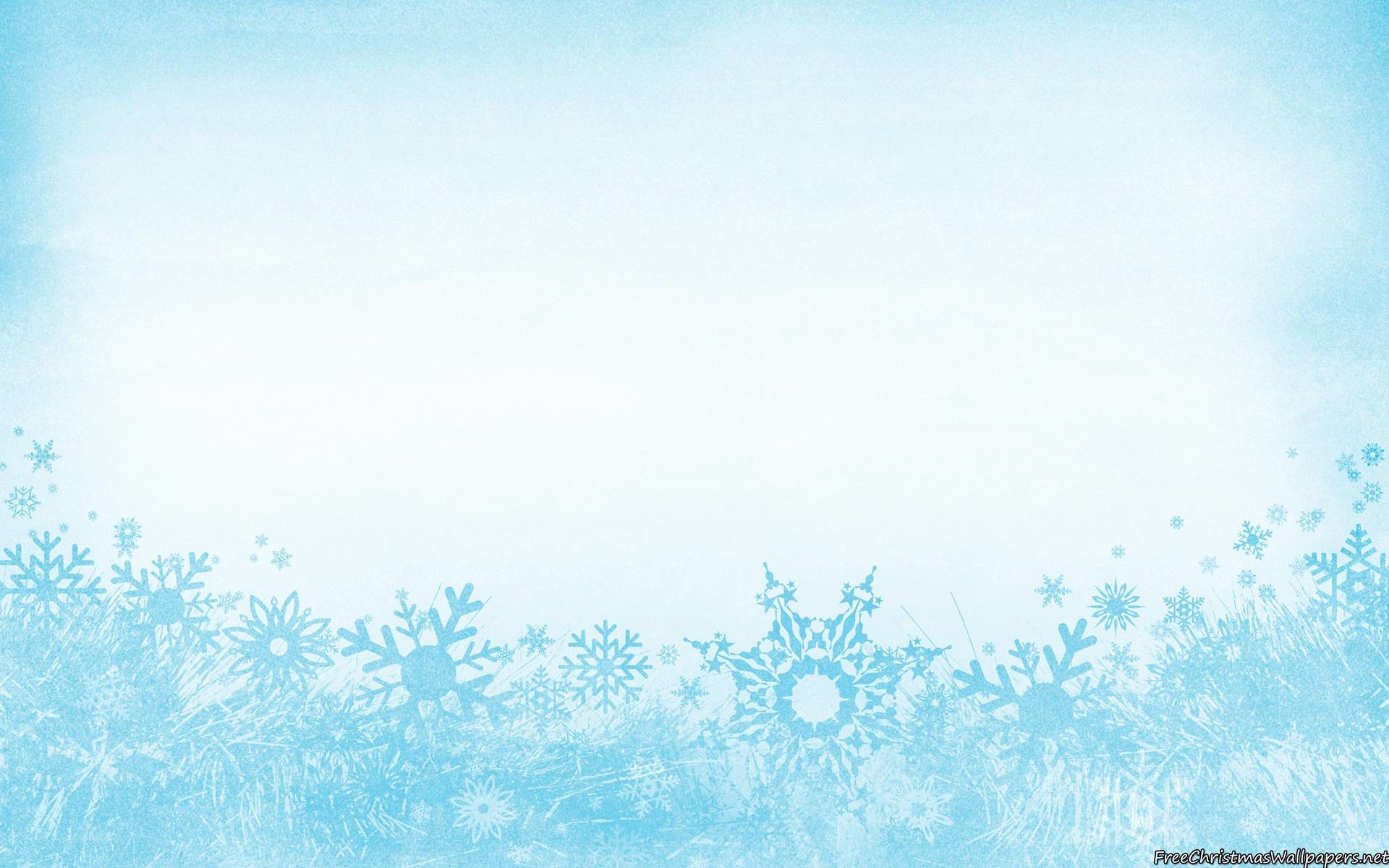 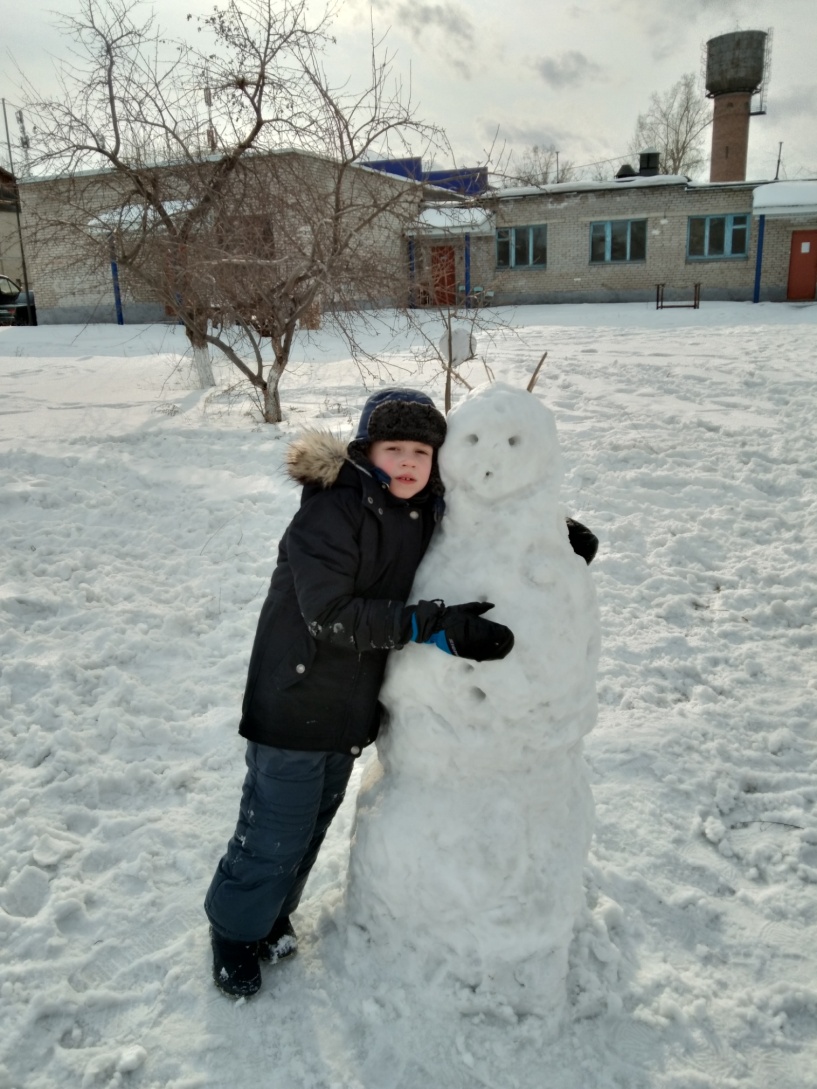 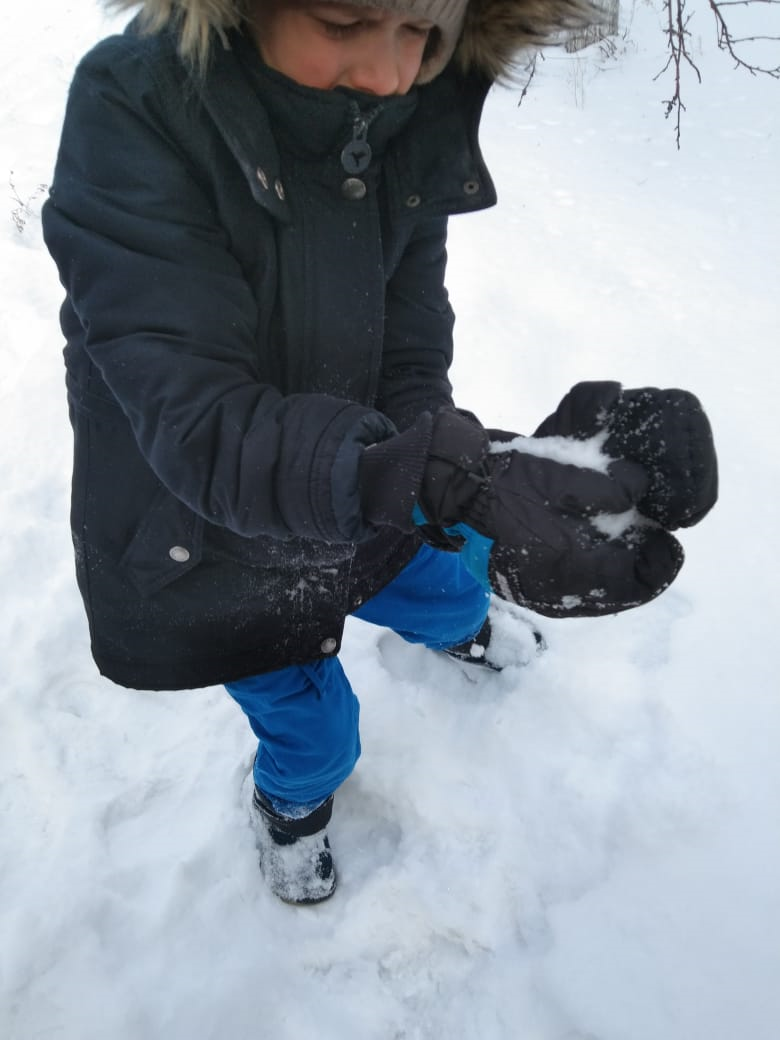 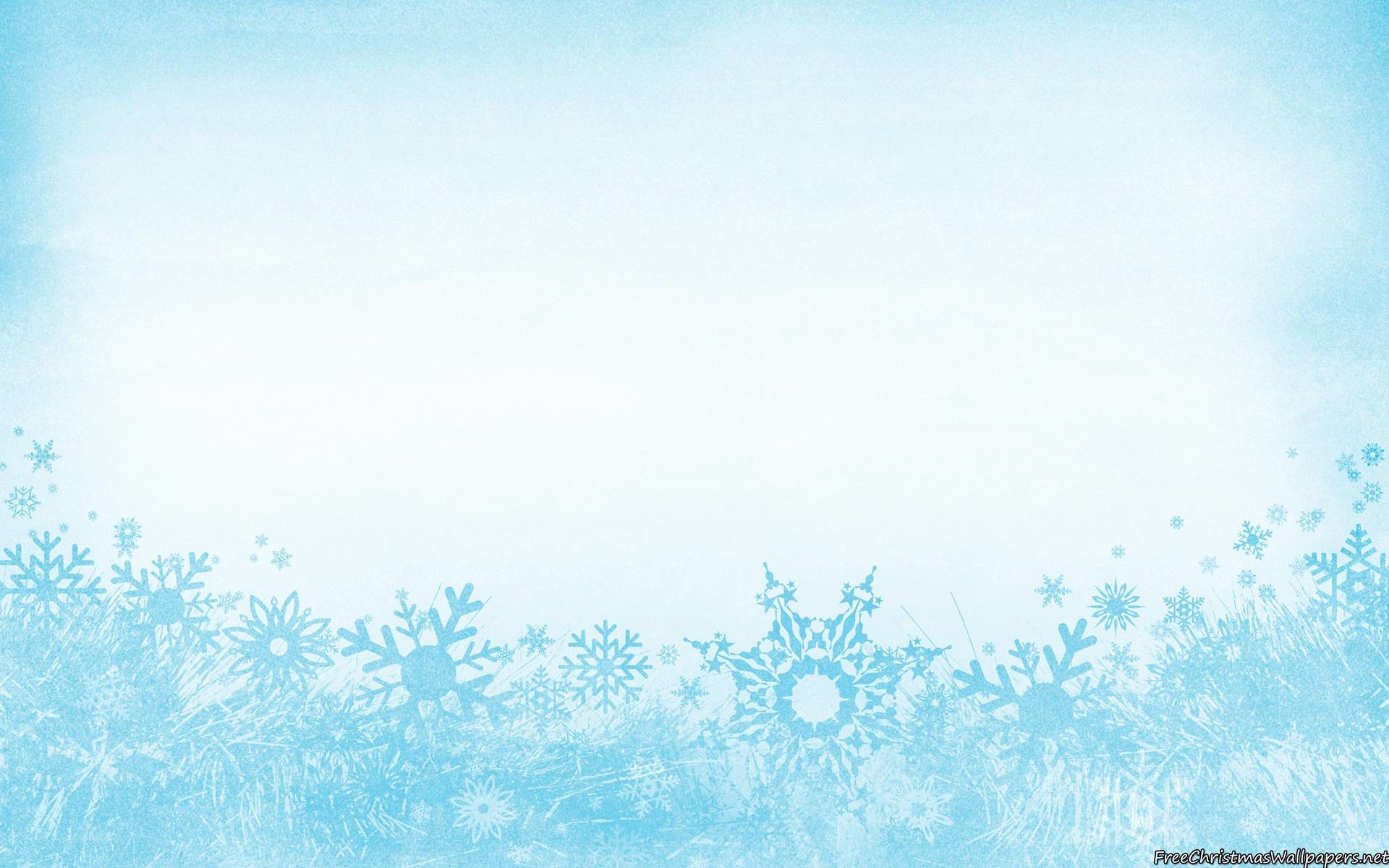 Проблема: зимой не всегда можно слепить снеговика.  Почему?
Цель: узнать интересные сведения о снеговиках и понять, что влияет на липкость снега.
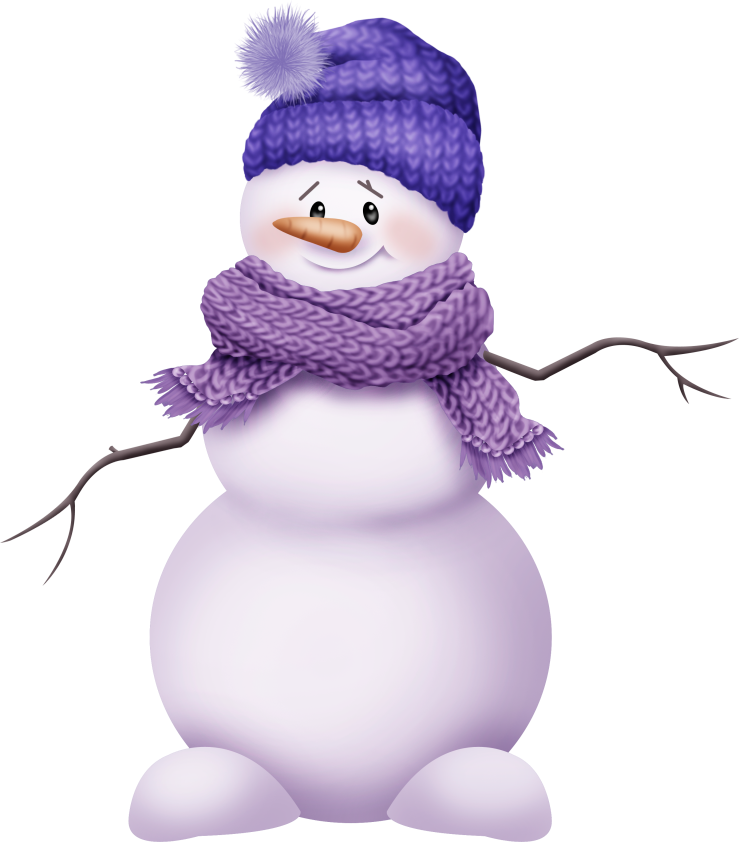 Задачи: 
Изучить  материал о снеговике, выделить интересные сведения о нём.
 Экспериментальным путём определить, какими свойствами должен обладать
     снег и условия, при которых можно 
     слепить снеговика.
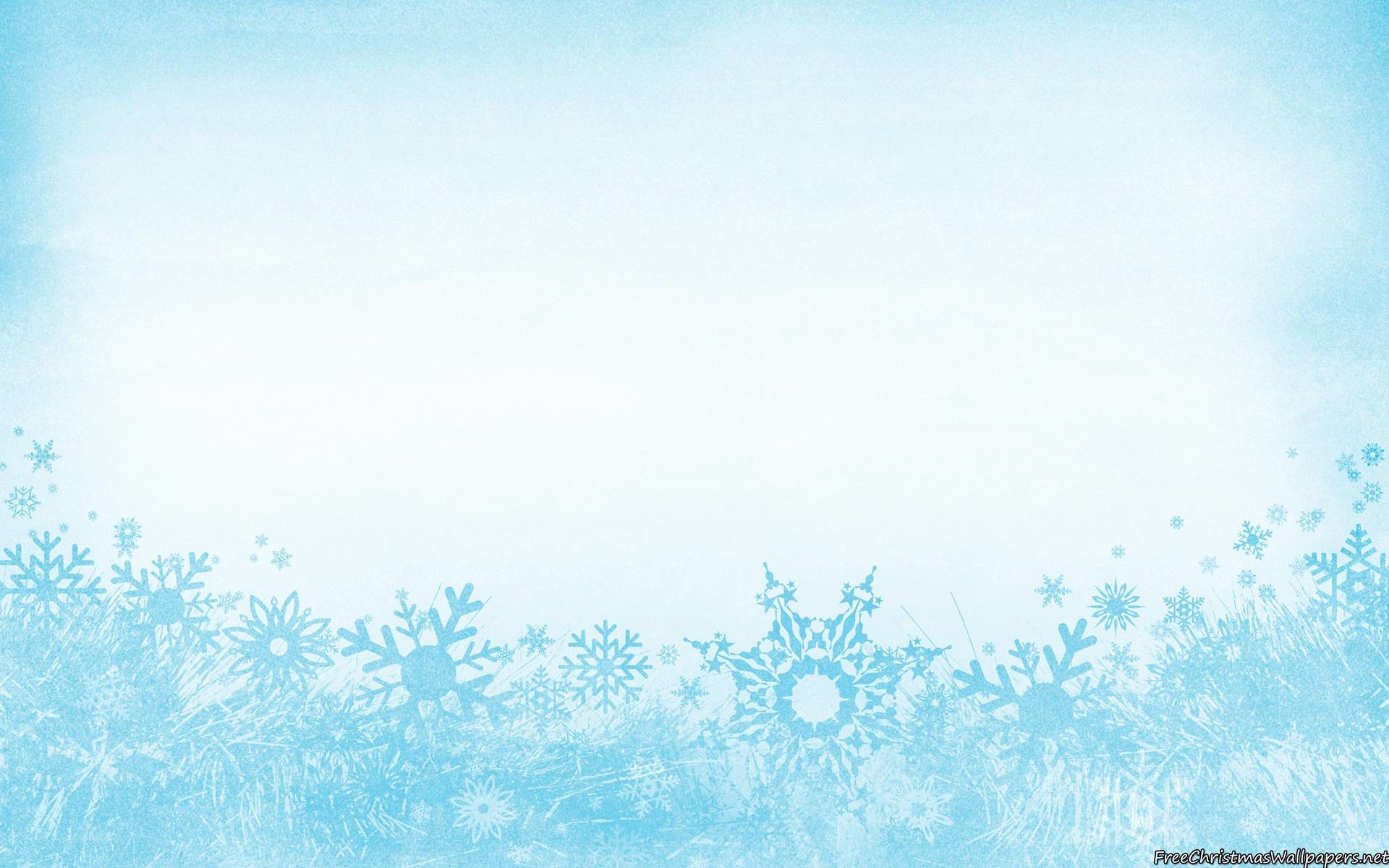 ИСТОРИЯ ВОЗНИКНОВЕНИЯ СНЕГОВИКА
Снежную фигуру впервые слепили в пятнадцатом веке. Первые снеговики изображались злыми и страшными.  Потом снеговик стал добрым.
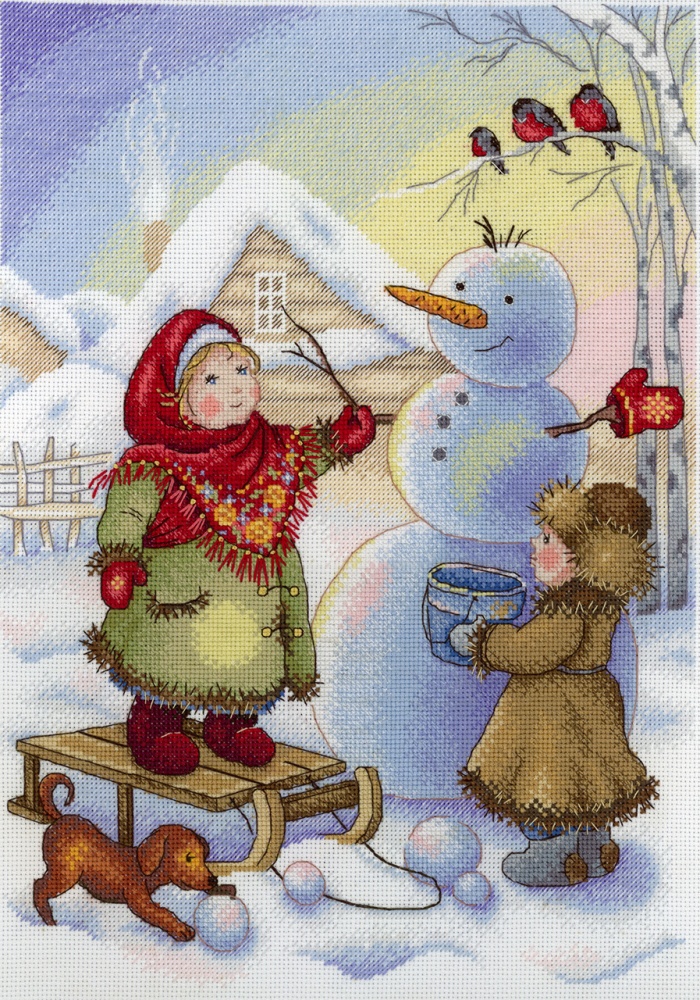 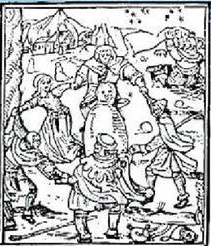 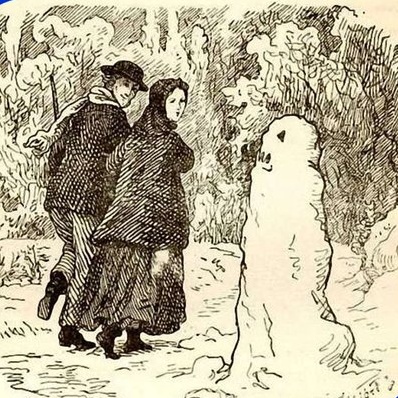 Как лепить снеговика
Лепить снеговика не просто. Снег обязательно должен быть липким, а всем участникам нужны  варежки.
ведро
пуговки или камушки
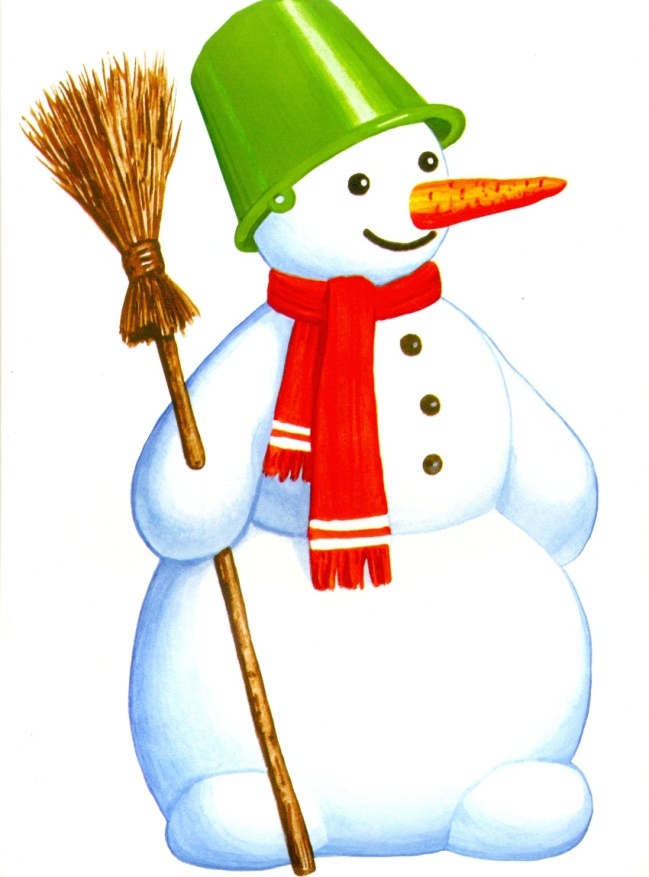 морковь
метла
шарф
три снежных шара
КАК ЛЕПЯТ СНЕГОВИКА В РАЗНЫХ СТРАНАХ
В Японии  снеговиков делают из двух шаров, большого и маленького, и без рук. Глазки, нос и рот выкладывают из камешков. Называют снеговиков  Юки-Дарума.
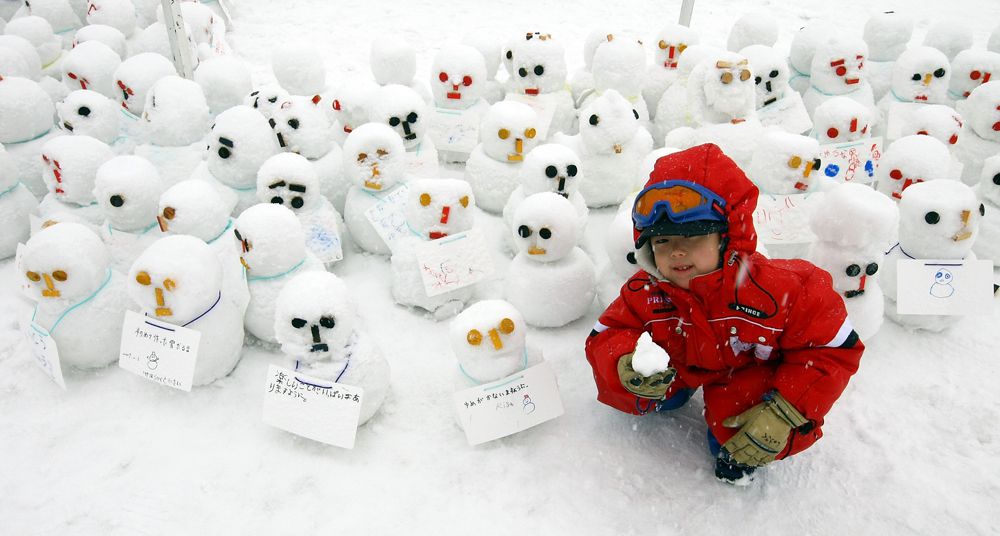 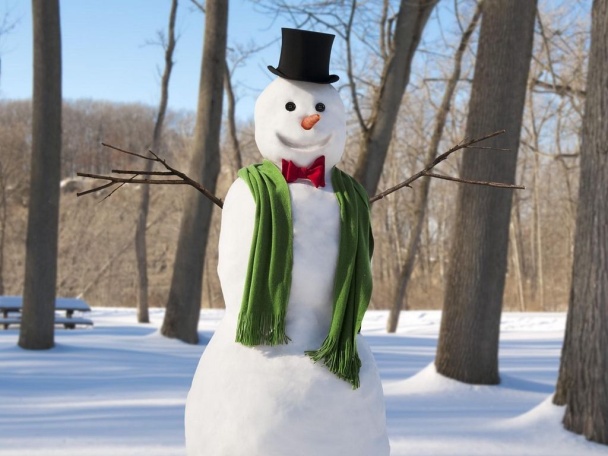 Снеговик в Америке.
Снеговик во Франции.
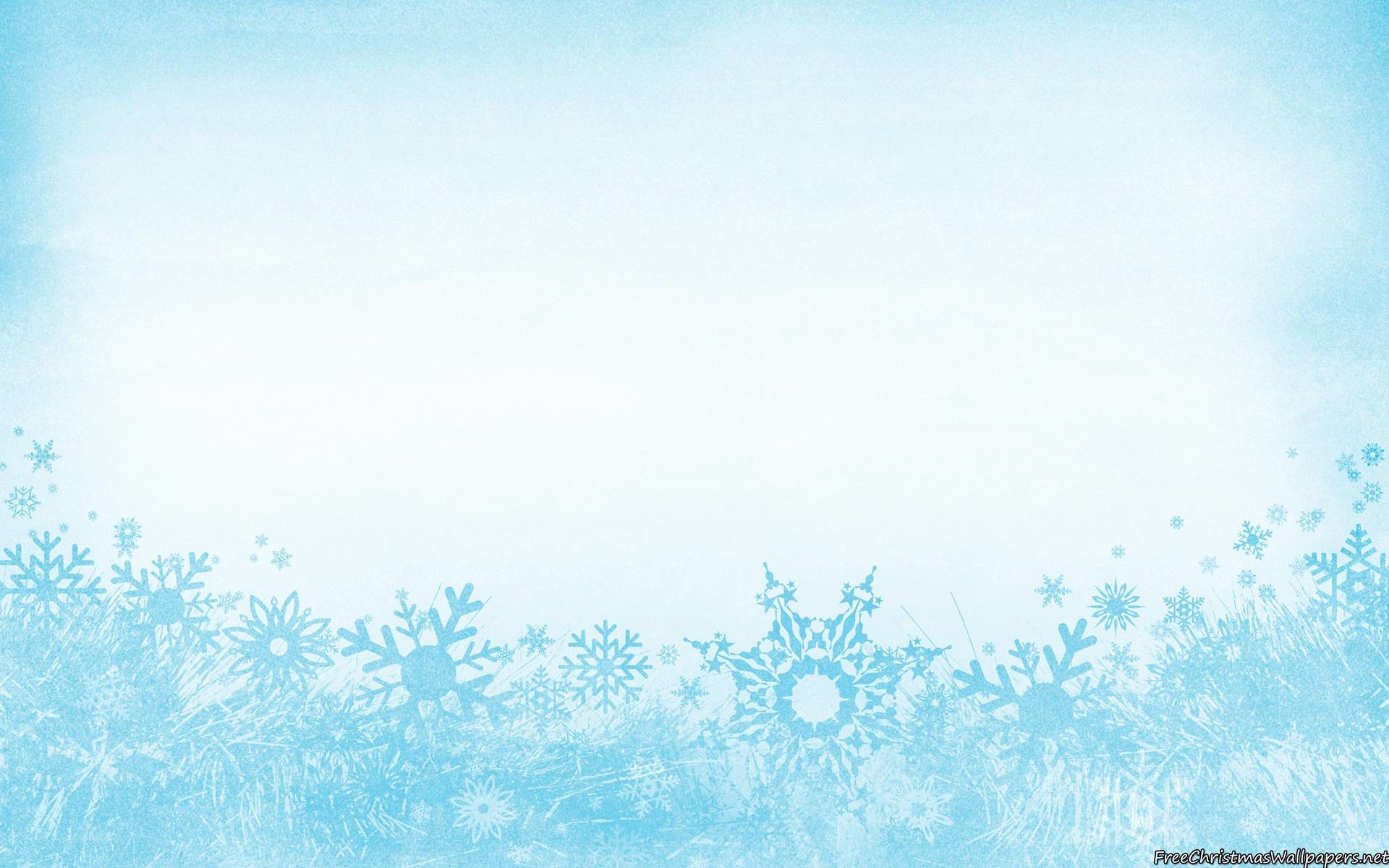 Влияет ли время суток на липкость снега?
16 февраля температура воздуха утром: : -20ºС; днём: -15ºС; вечером: -18ºС.  Снежок ни разу не слепился.
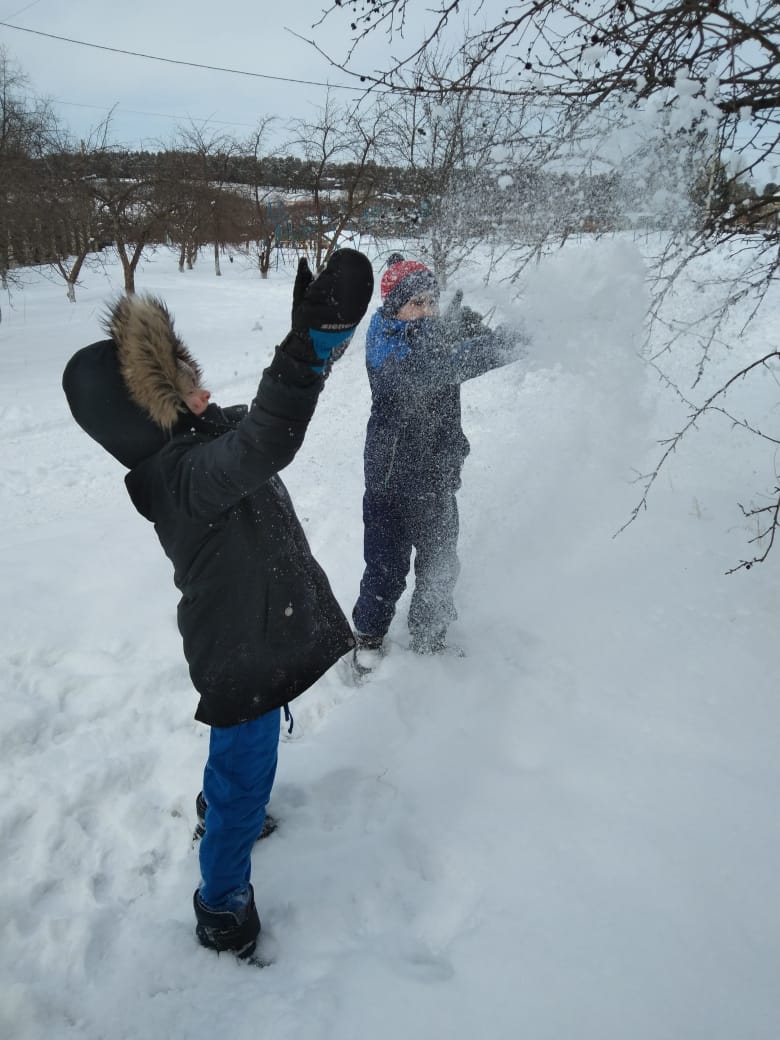 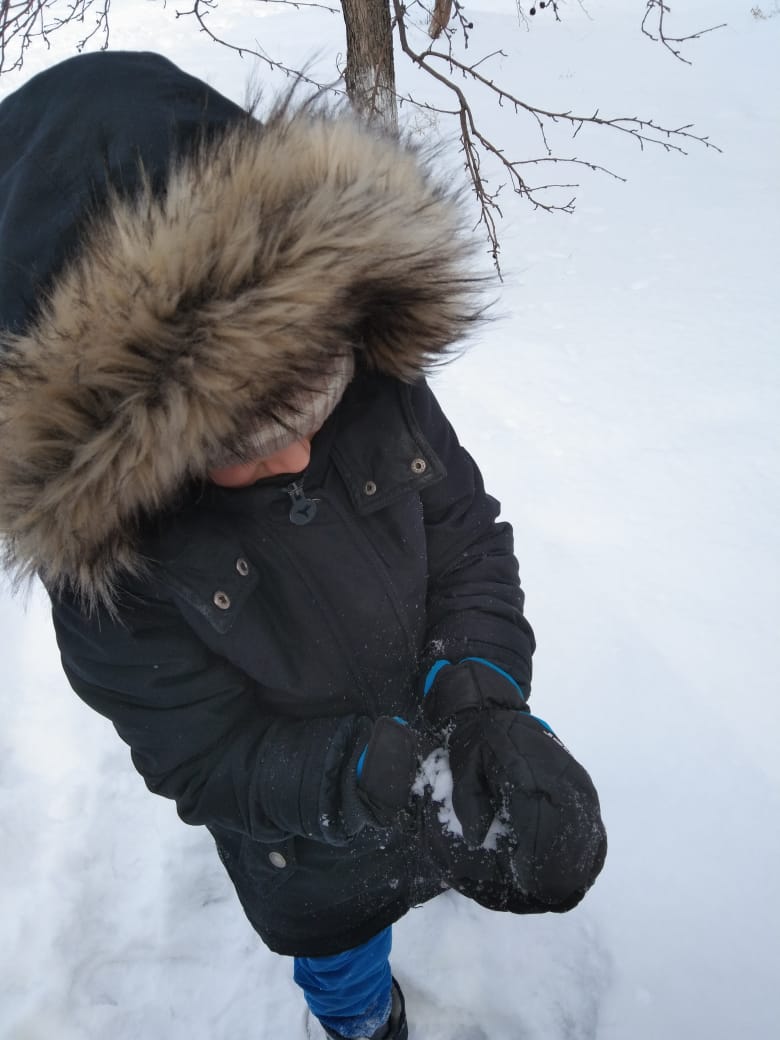 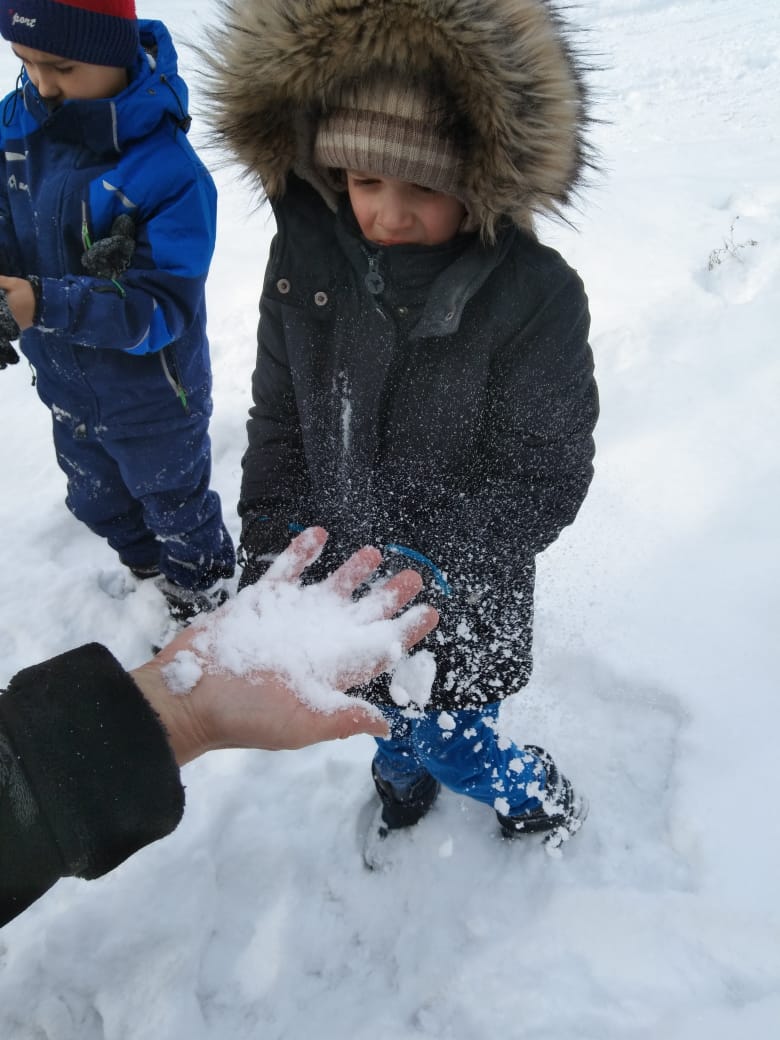 Вывод: липкость снега не зависит от
                времени   суток.
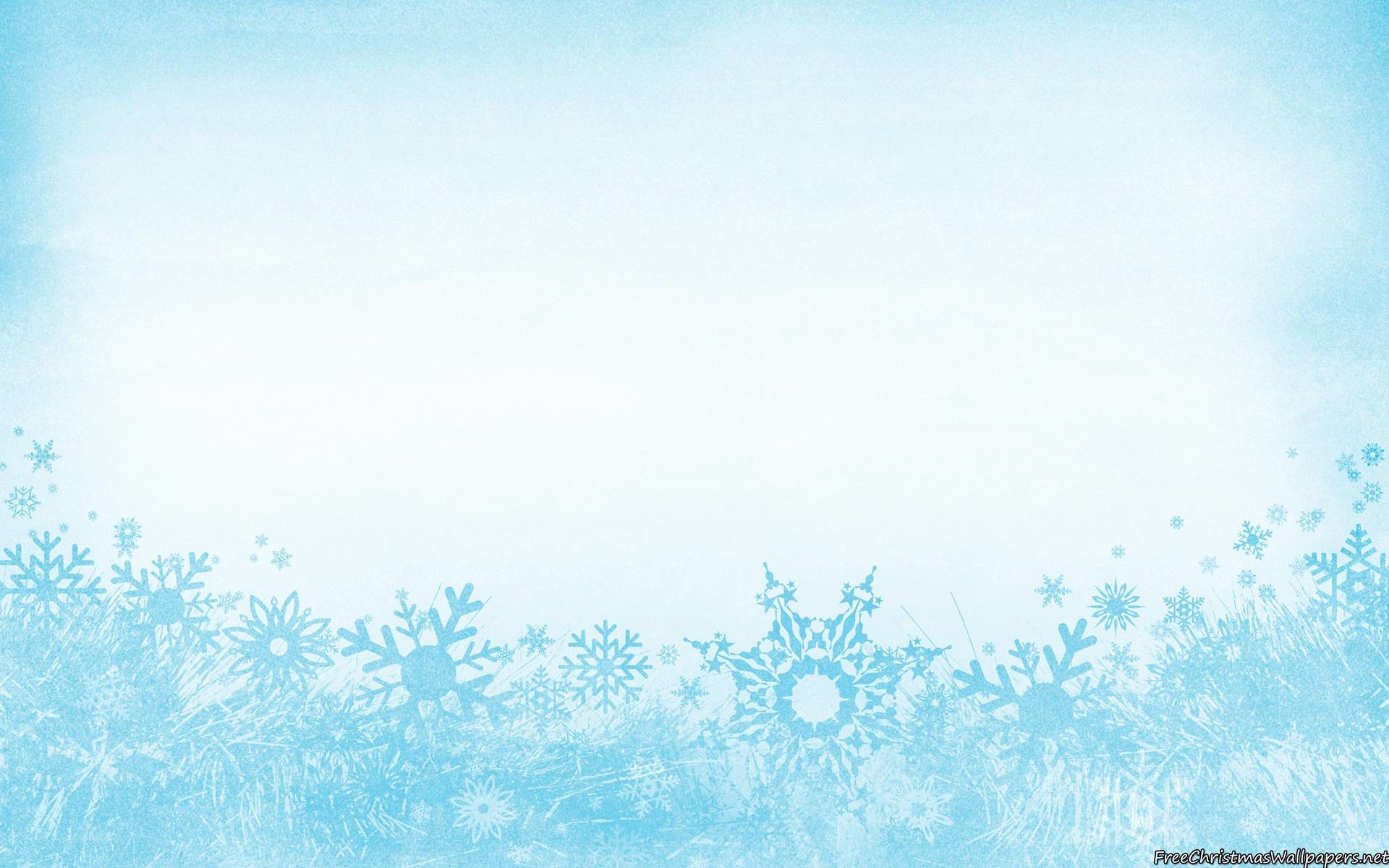 Влияет ли температура воздуха на липкость снега?
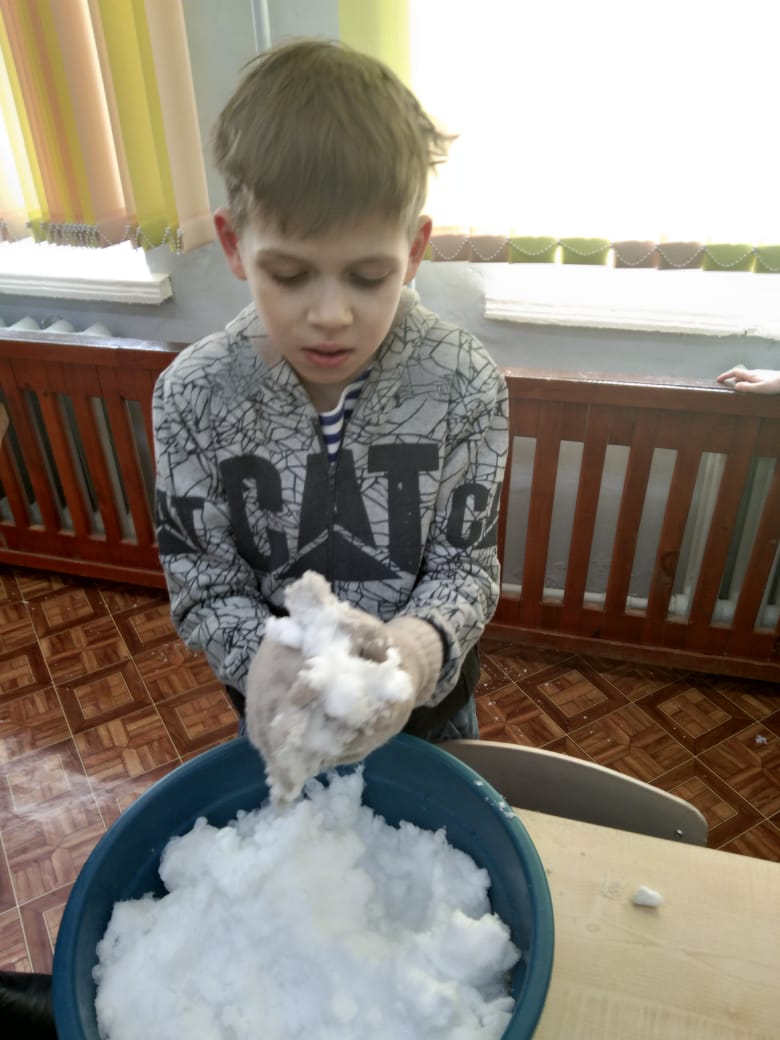 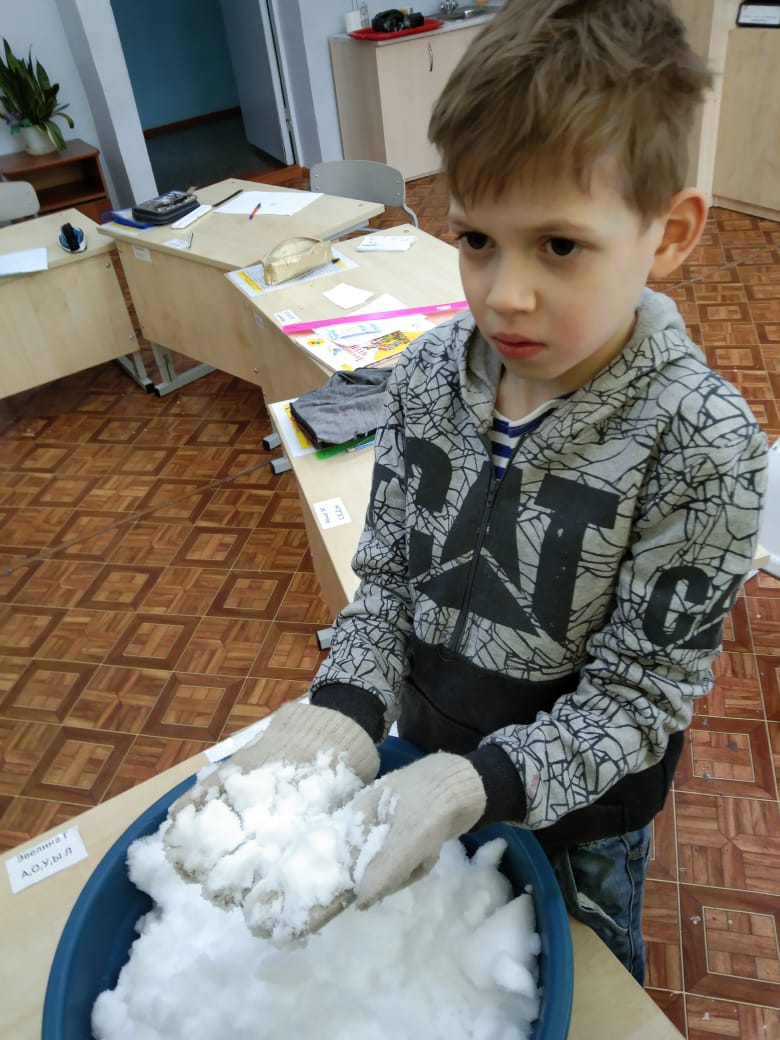 Набрал снега и занёс его в класс. Попробовал слепить ком сразу, а потом через 10 минут. Ком не лепился. Снег рассыпался. Попробовал через 30 минут. Снег хорошо лепится и можно скатать ком.
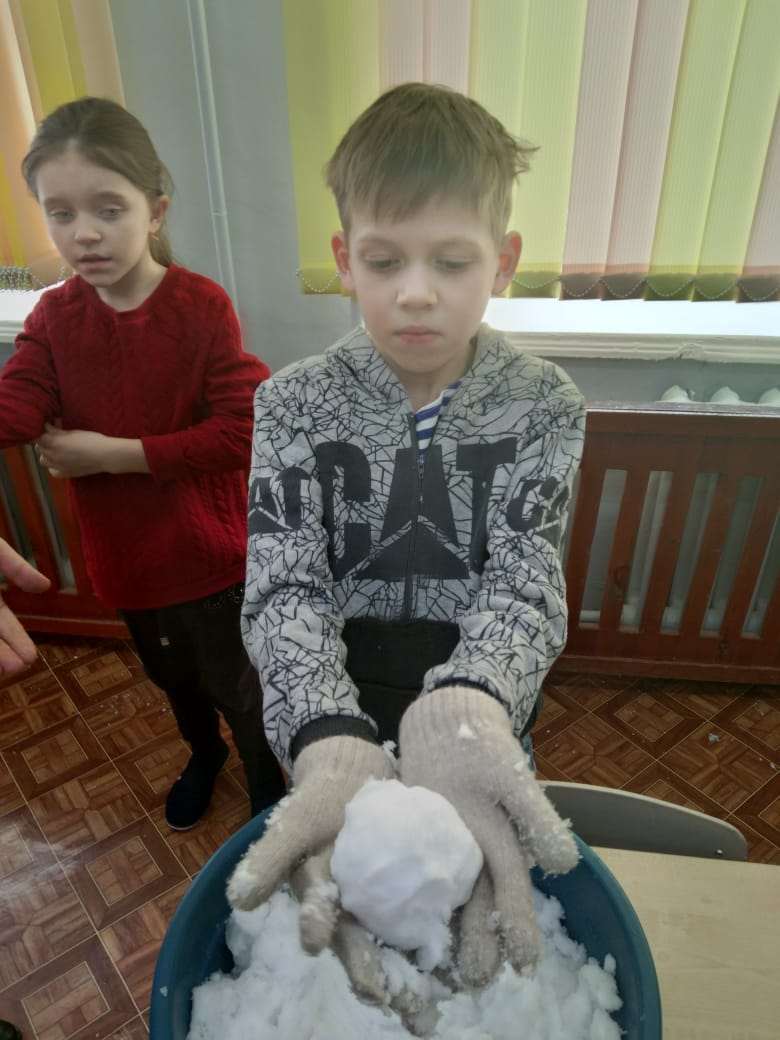 Вывод: на липкость снега влияет температура воздуха.
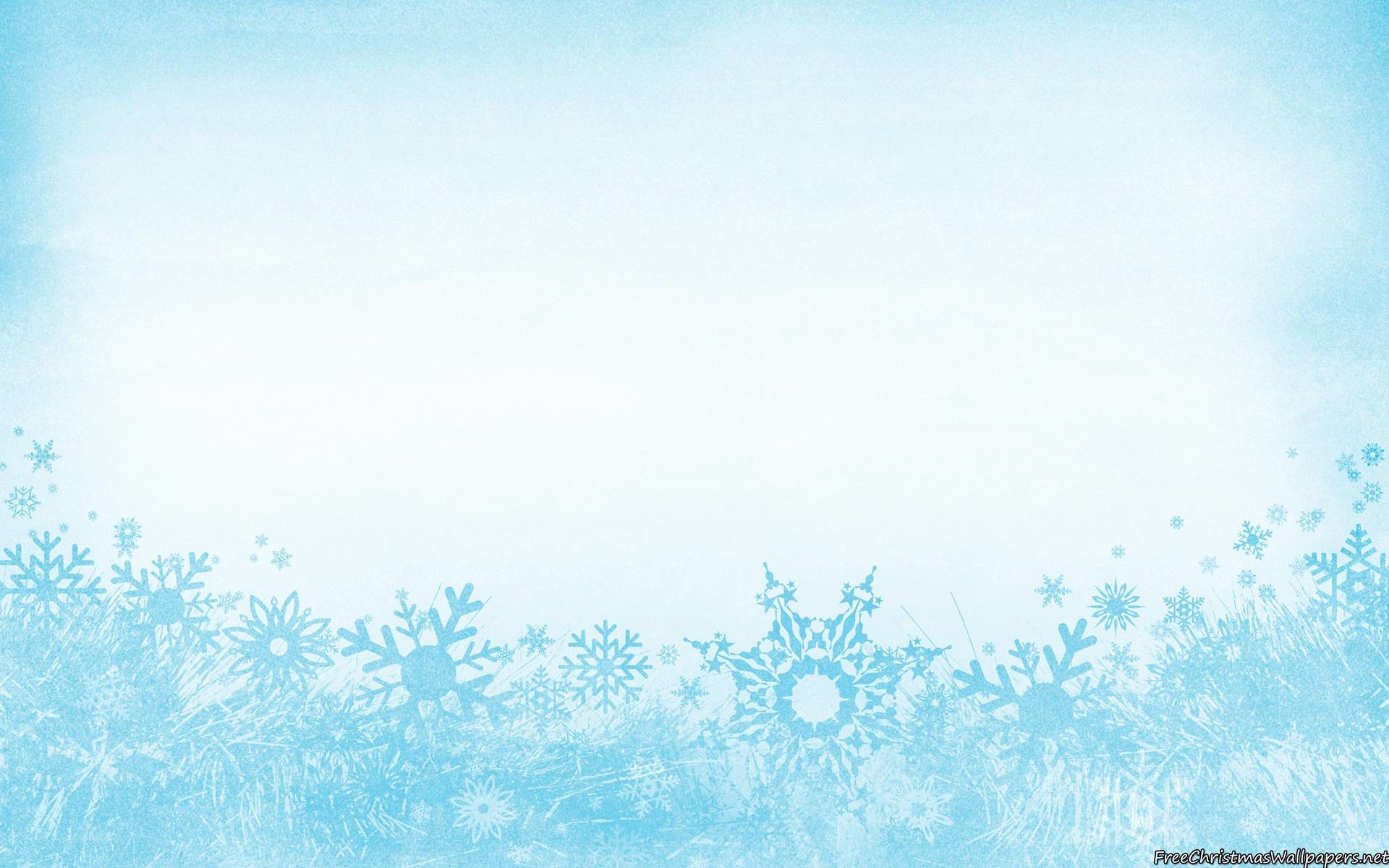 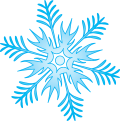 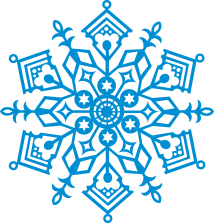 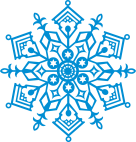 Снег состоит из снежинок. В тепле снежинки подтаивают и становятся влажными. Влажные снежинки хорошо склеиваются между собой. Используя это свойство снега (липкость)  можно слепить снеговика.
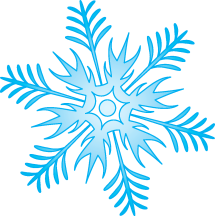 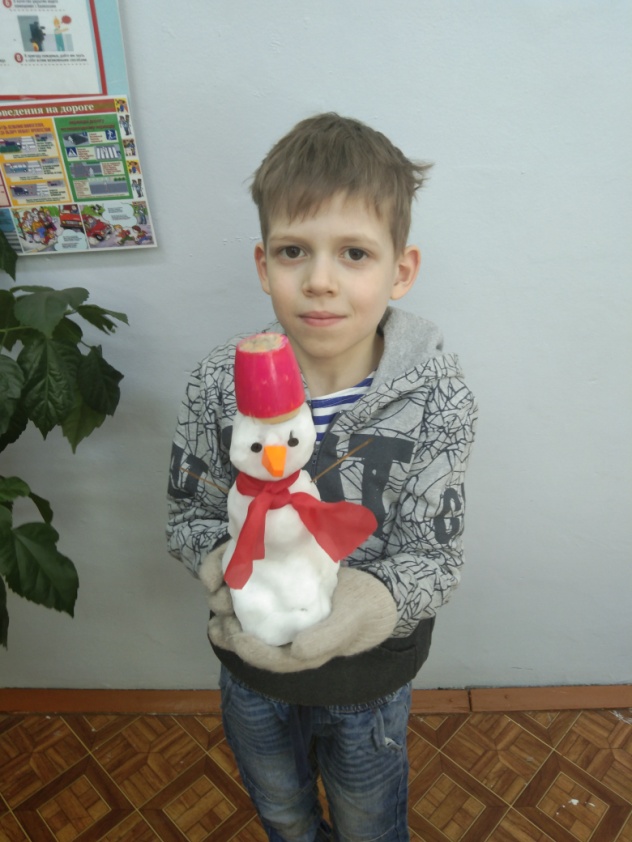 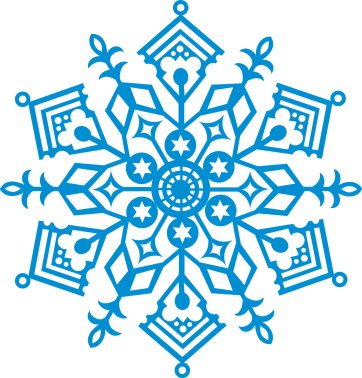 В результате, с помощью опытов я подтвердил гипотезу, что липкость снега зависит от температуры воздуха и снеговика можно слепить зимой только в теплую погоду.
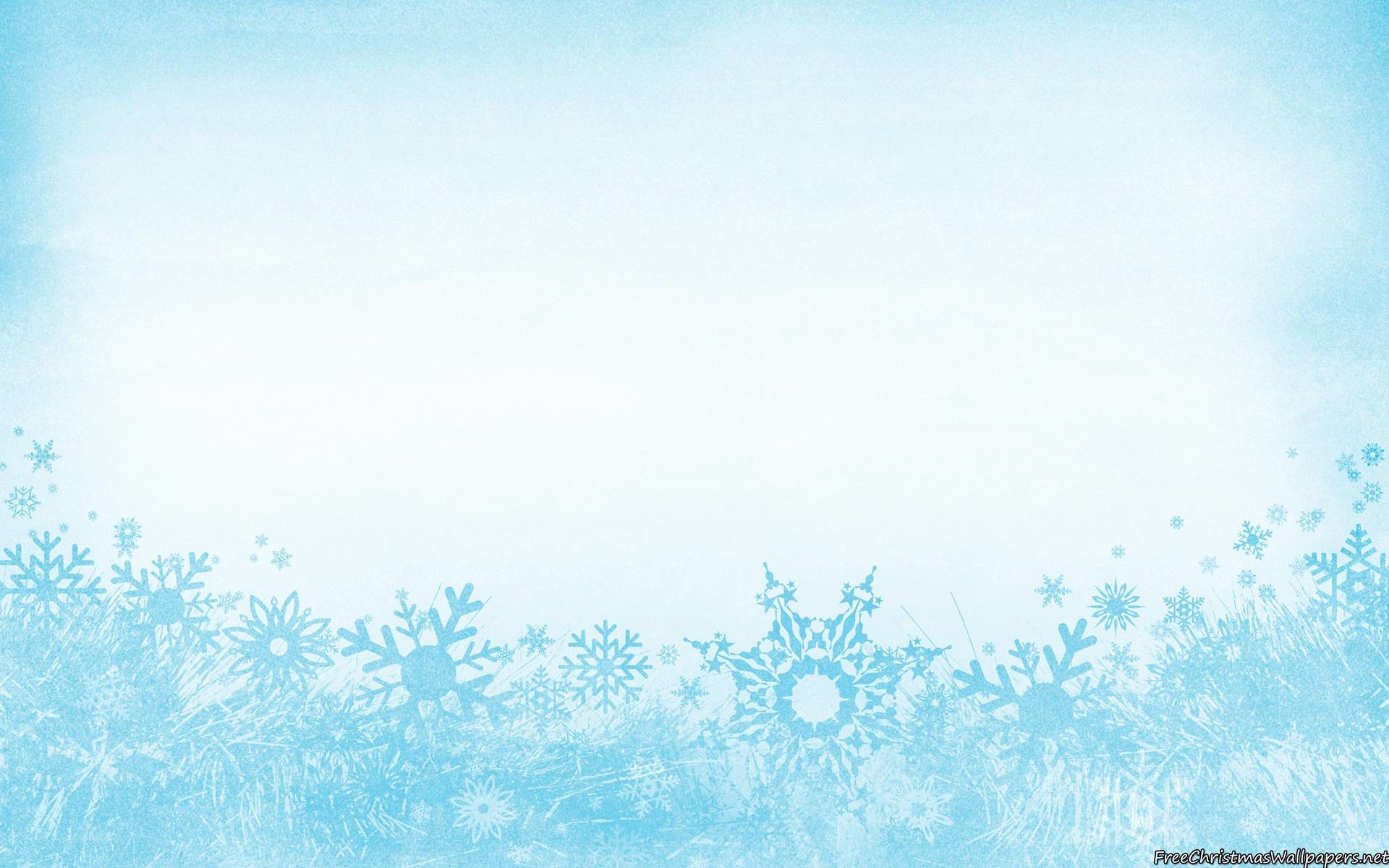 Спасибо за внимание!
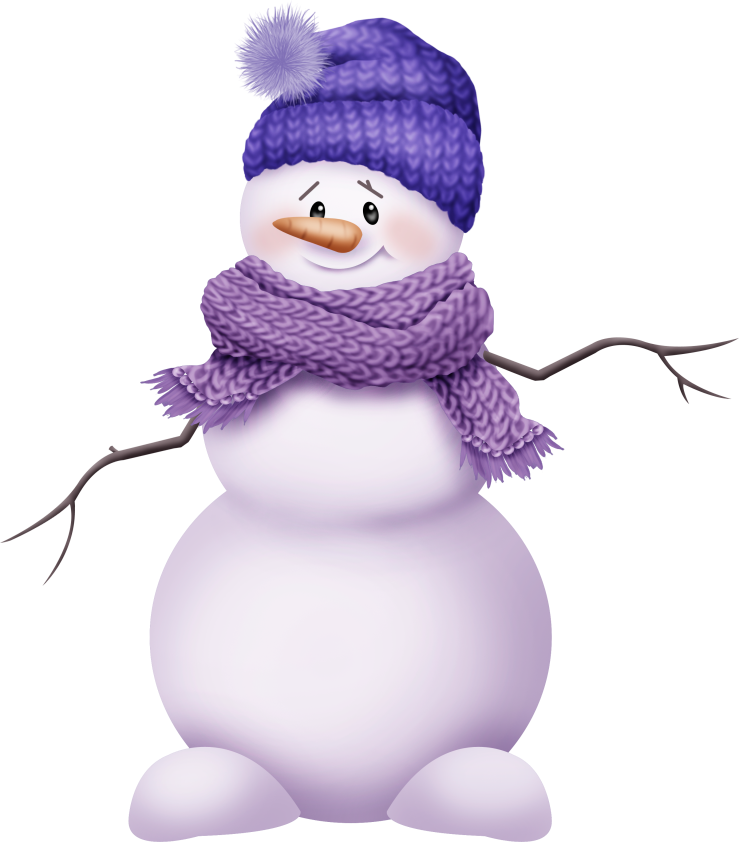